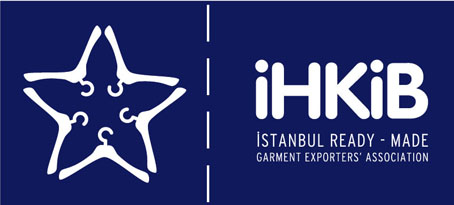 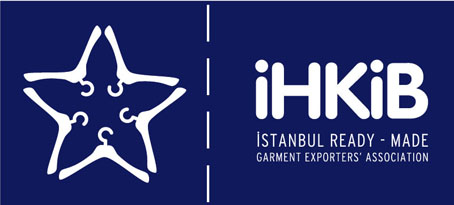 ÖRME KONFEKSİYON 
KÜMESİ
AB PROJELER ŞUBESİ 
ARALIK, 2016
2/22/2017
1
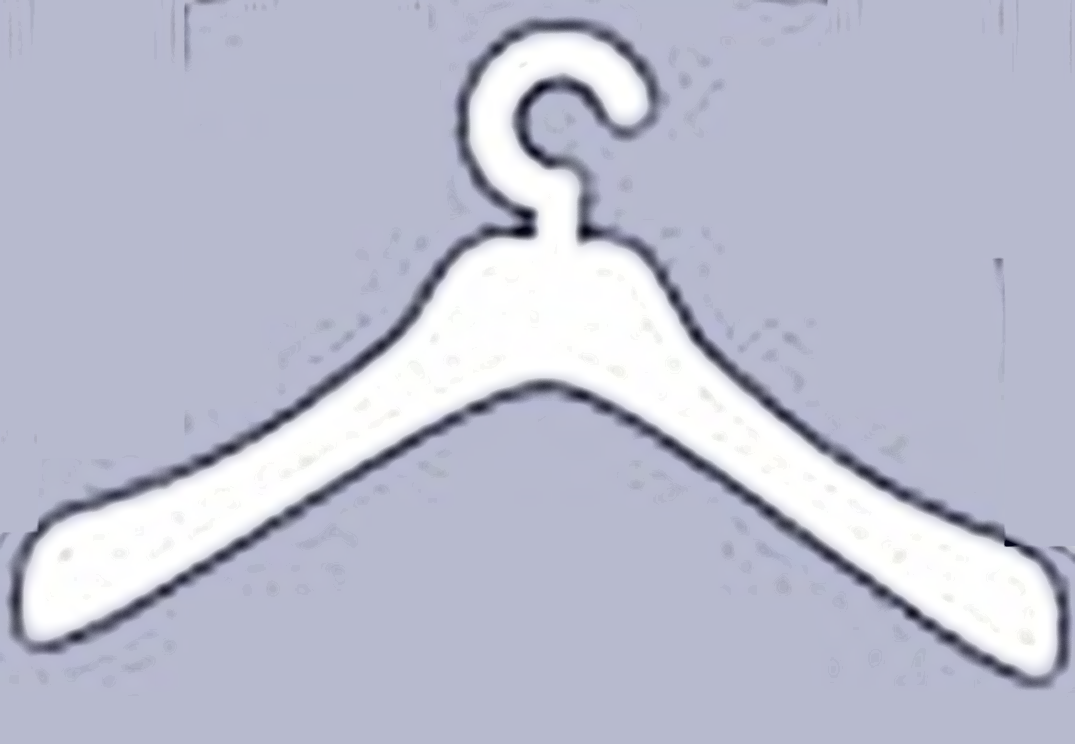 SUNUM İÇERİĞİ
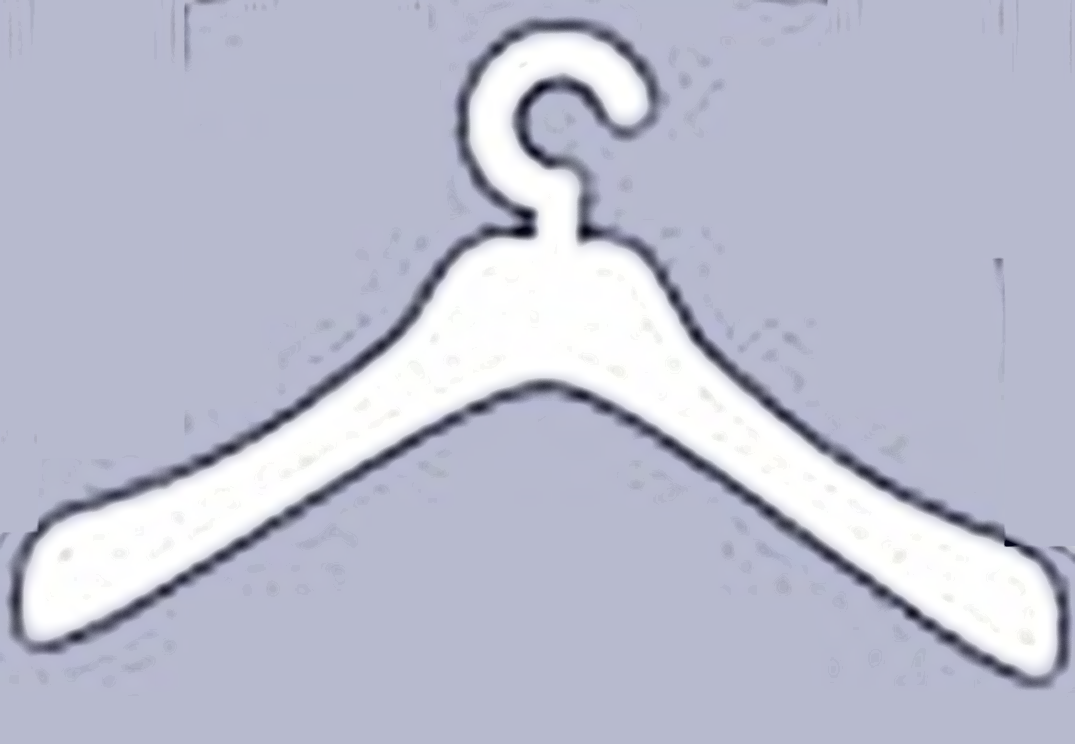 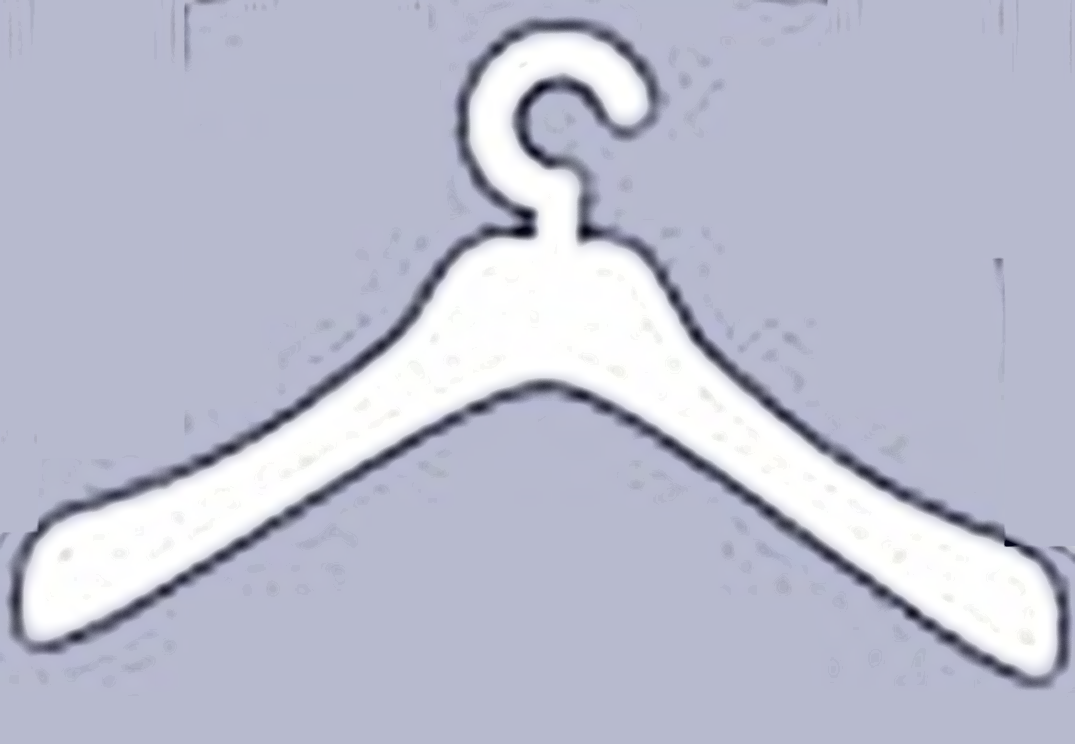 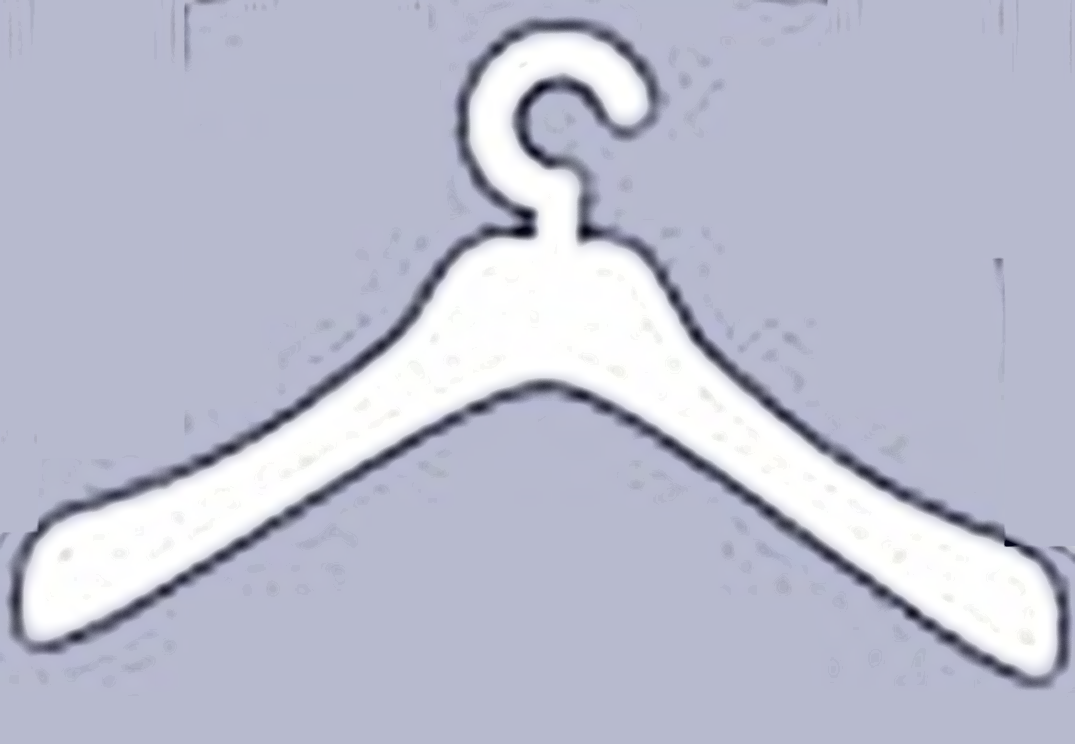 01
02
03
04
İHKİB KÜMELERİMİZ
SEKTÖRÜMÜZ & KÜMEMİZ
KÜME FAALİYETLERİMİZ
PROJE ÇIKTILARI
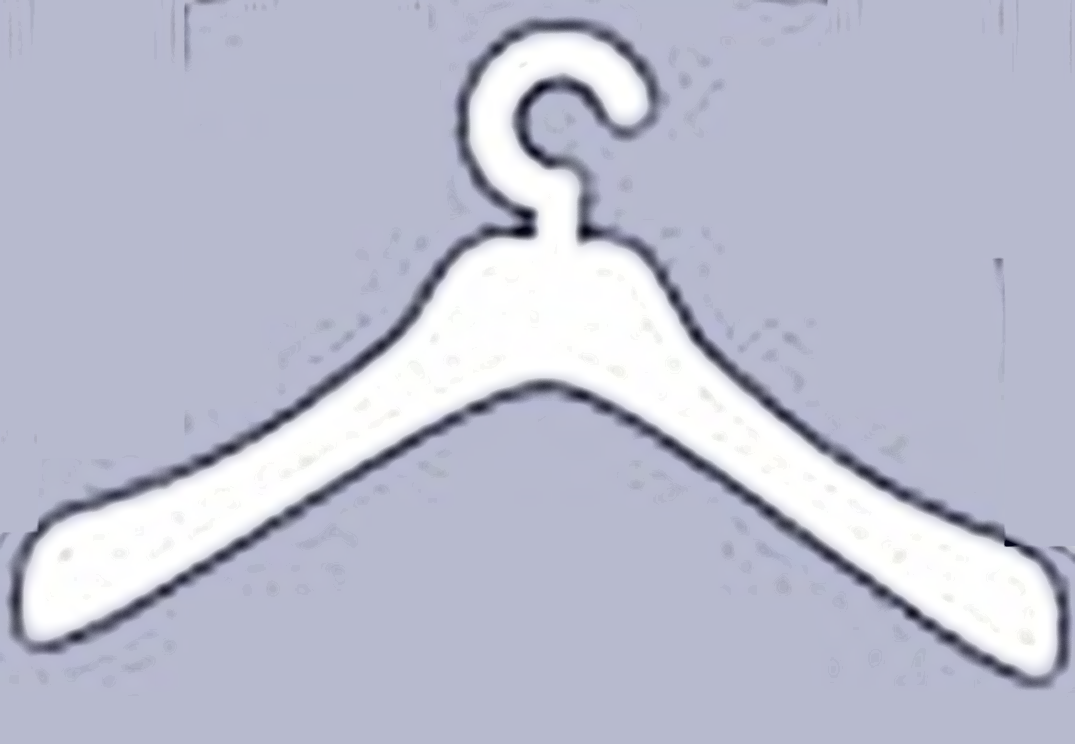 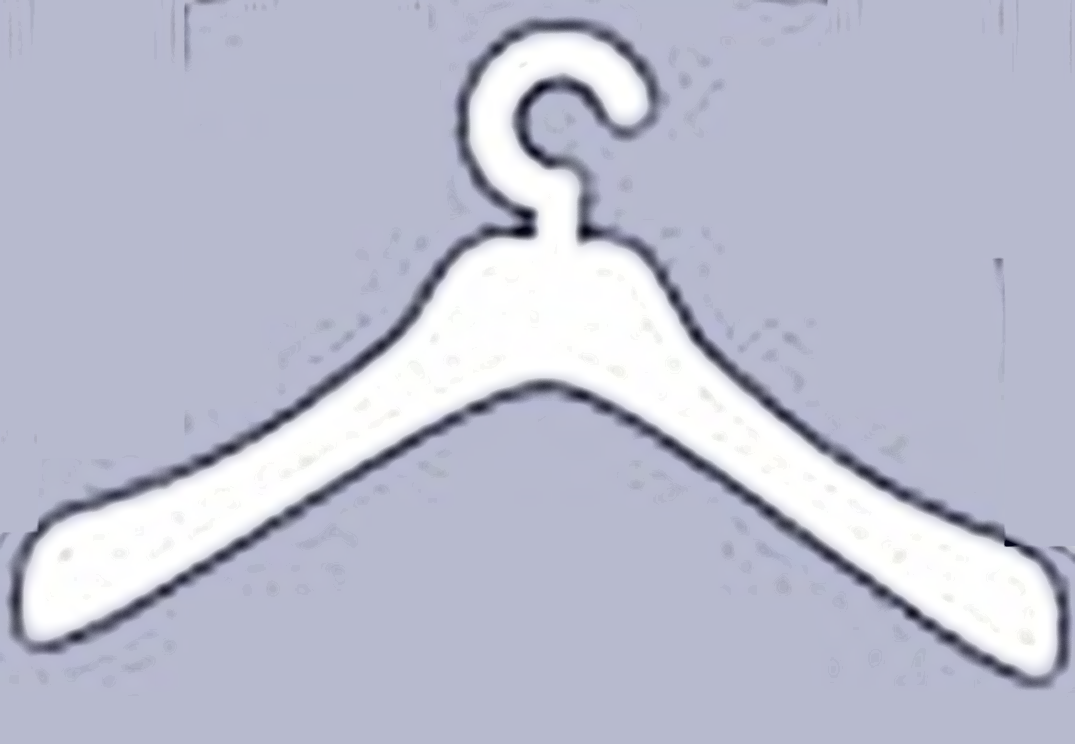 Küme Projemiz kapsamında düzenlediğimiz ve planladığımız faaliyetlerin detayları
İHKİB olarak 2014 yılından günümüze 5 URGE projesi yürüttük.
Örme Konfeksiyon Sektörüne genel bakış ve Örme Konfeksiyon Kümemizin Yapısı-üyeleri
Küme projesi ile elde edilen sonuçlar, projenin performans göstergeleri
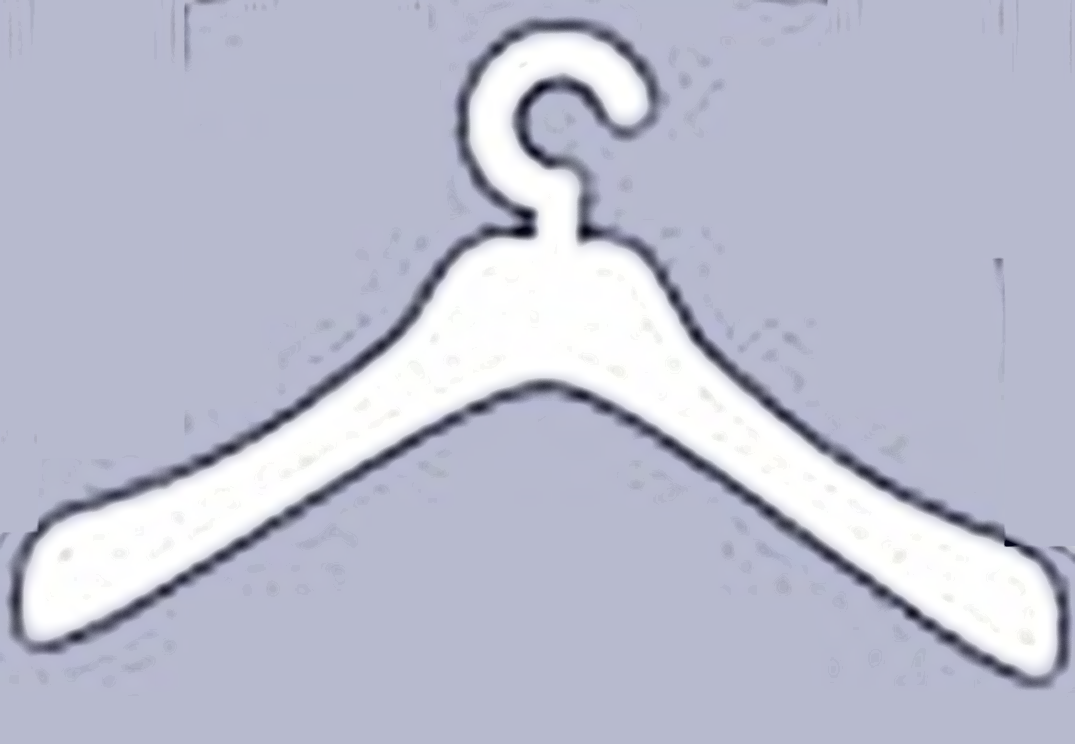 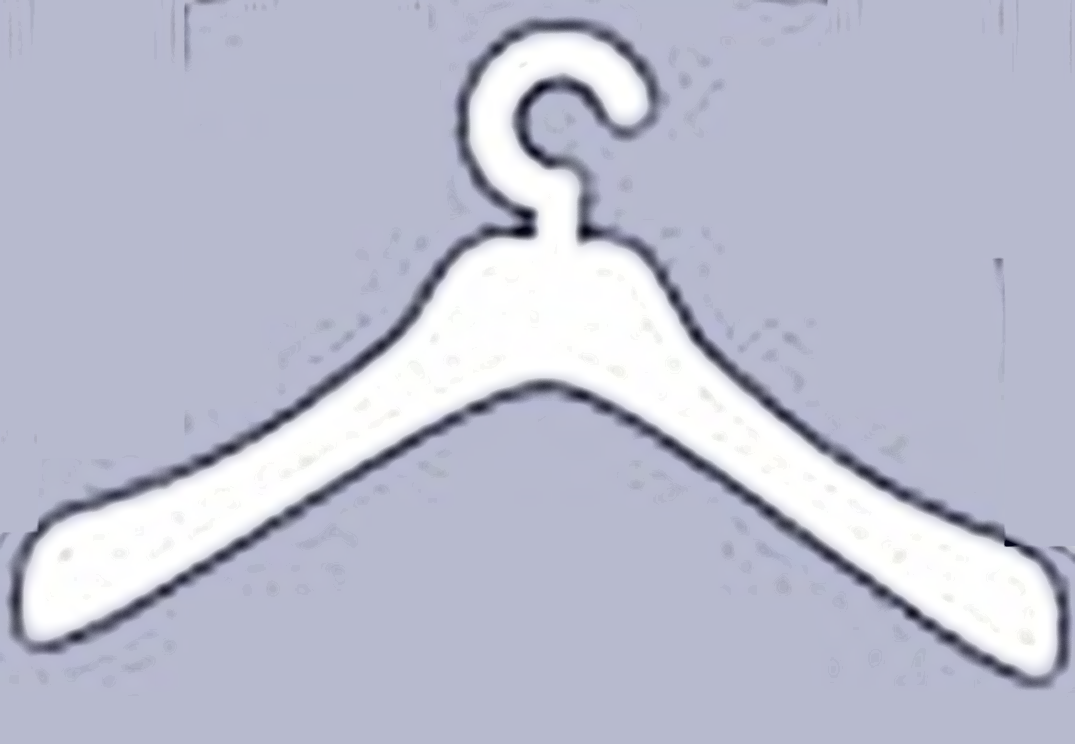 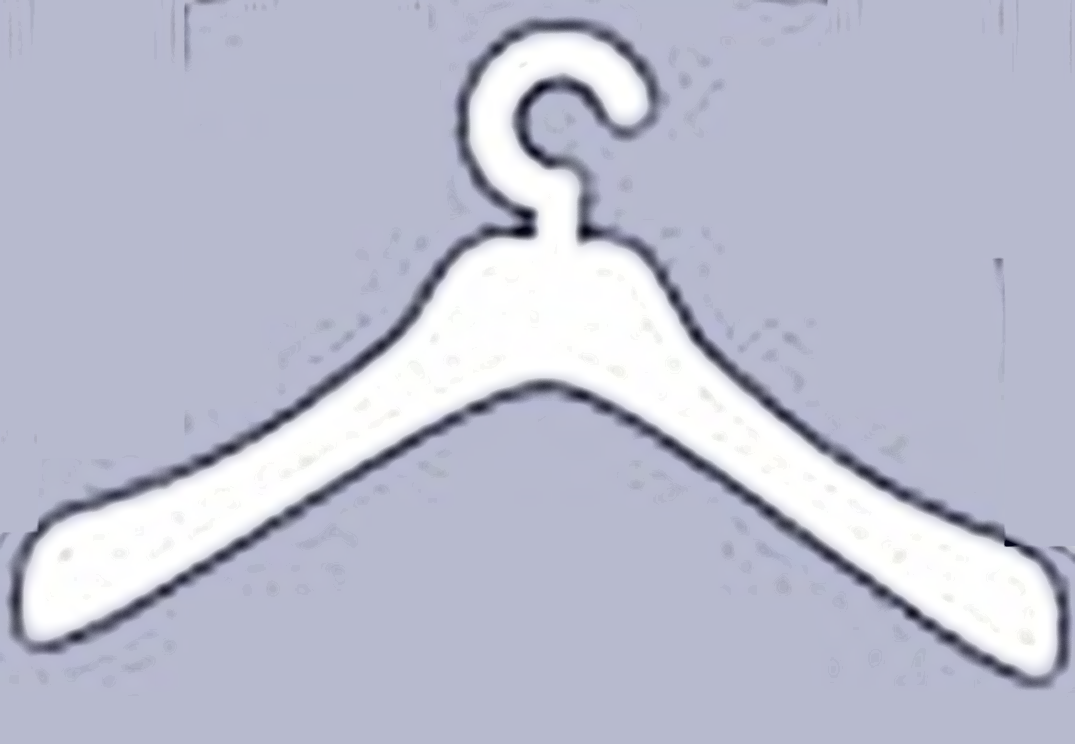 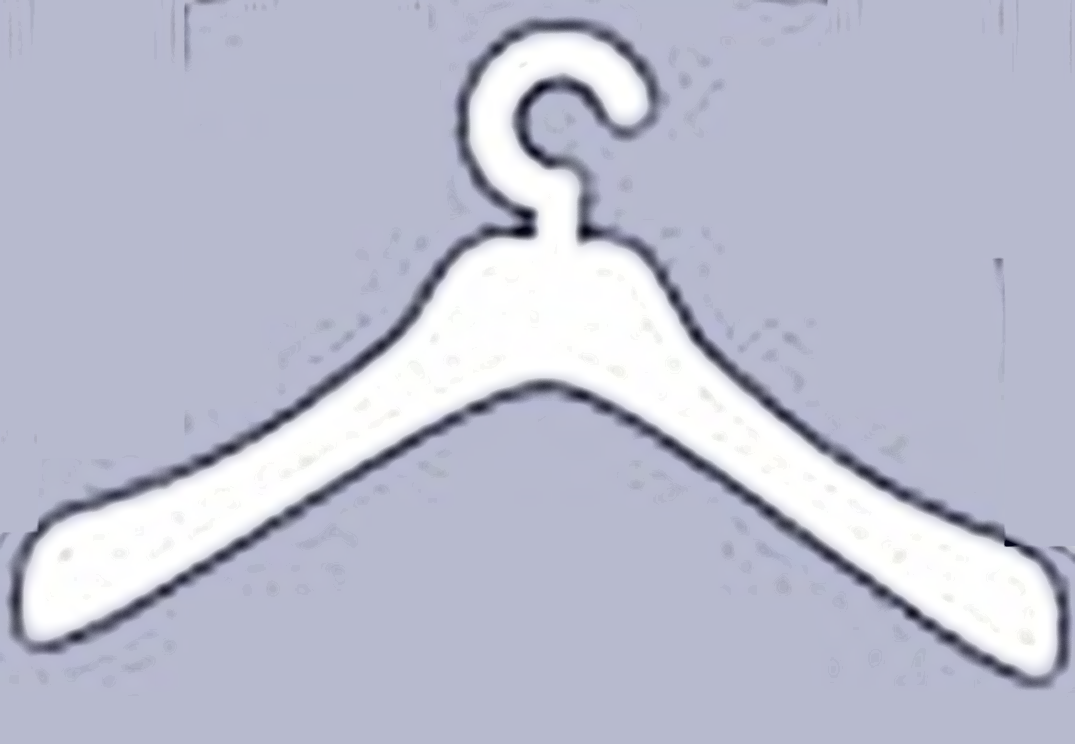 2/22/2017
2
01
İHKİB KÜMELERİMİZ
1’i tamamlanmış, 4’ü devam etmekte olan 5 Küme Projesi
2013-2015
Tasarım Markaları 
Kümesi (Tamamlandı)
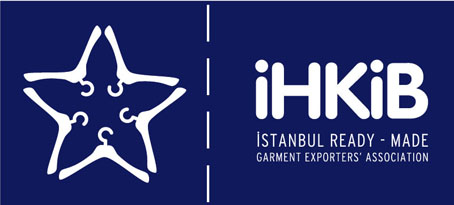 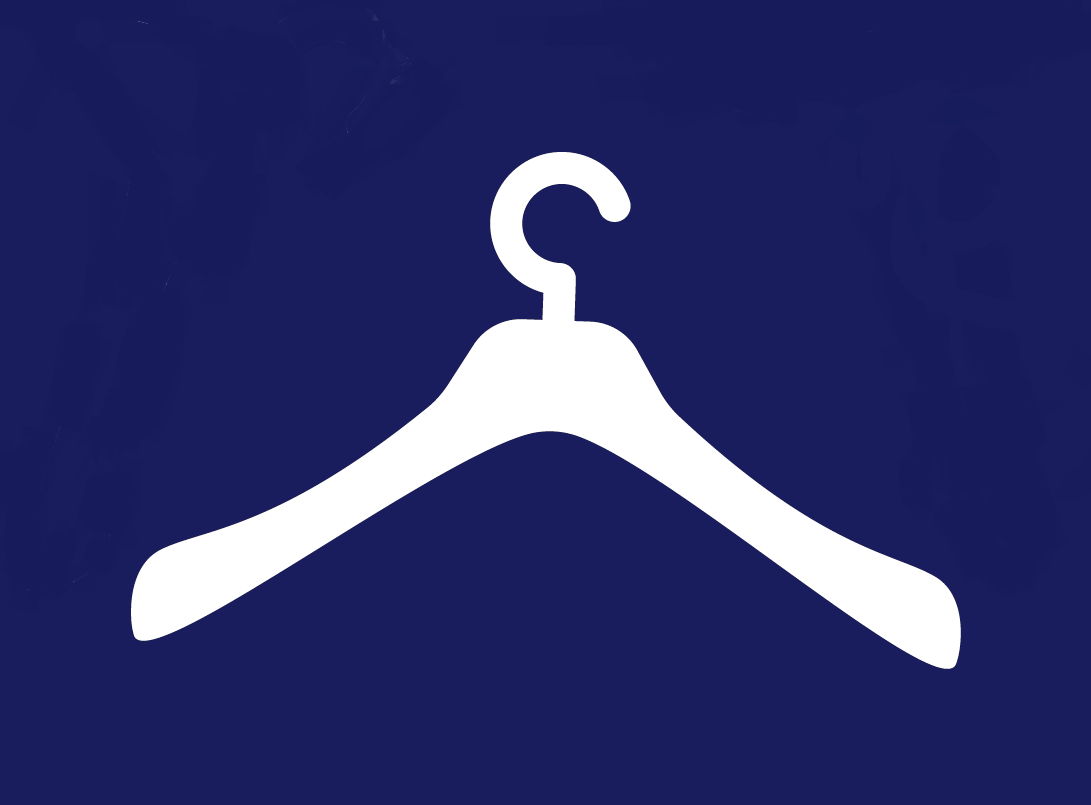 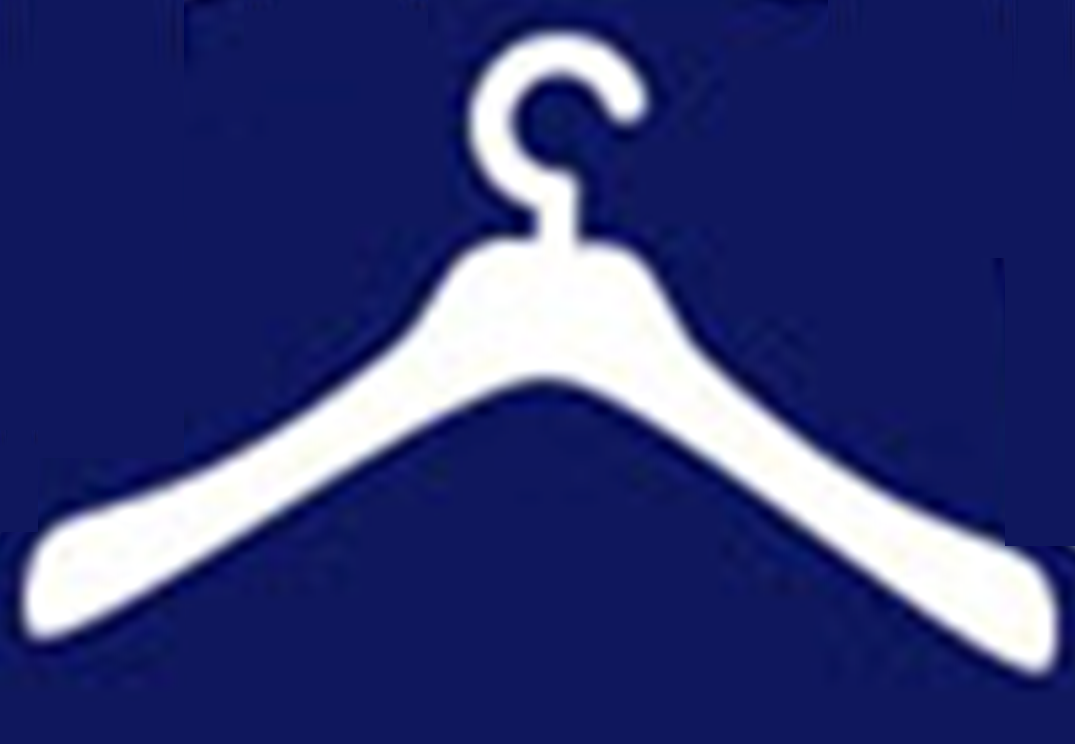 2015-2017
İç Giyim Kümesi 
(Devam Ediyor)
2015-2017
Çorap Kümesi 
(Devam Ediyor)
107 firmaya dokunuş 
8,5 milyon $ bütçe yönetimi 
66 ülke / 2.000 satınalmacı
2016-2019
Örme Kümesi 
(Devam Ediyor)
2016-2019
Denim Kümesi 
(Devam Ediyor)
2017-…
Yeni Küme…
2/22/2017
3
02
Sektörümüz ve Kümemiz ÖRME KONFEKSİYON SEKTÖRÜ
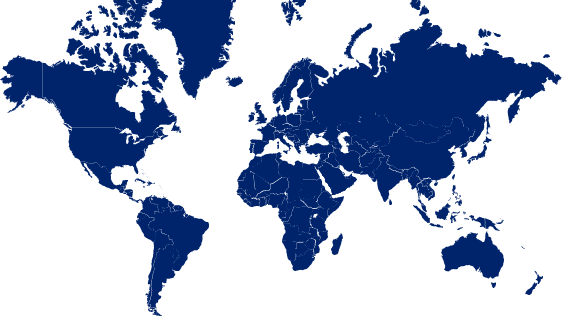 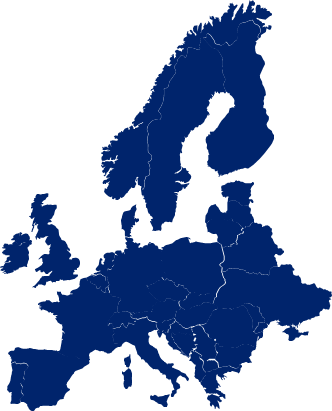 Küresel Ölçek
AB Ölçeği
Türkiye Ölçeği
2015’te Pazar büyüklüğü: 9,7 milyar $ (AB’de %7,5 pay)
2015’te Pazar büyüklüğü: 428,3 milyar $
2015’te Pazar büyüklüğü: 129 milyar $ (Dünyada %30 pay)
Türkiye Örme Pazar hacmi son 5 yılda %4,7 artış göstermiştir.
Pazar Büyüklüğü son 5 yılda %8,4 büyümüştür
AB ülkelerinde örme sektöründe bir daralma görülmektedir. Pazar büyüklüğü 2015 yılında %10,4 azalış göstermiştir.
Türkiye Örme Pazar büyüklüğü ile Türkiye Gayri safi Yurtiçi Hasıla oranı 2011 yılında %1,22’den 2015 yılında %1,36’ya yükselmiştir.
2/22/2017
4
02
Sektörümüz ve Kümemiz ÖRME KONFEKSİYON SEKTÖRÜ
Dünya Örme Konfeksiyon İhracatı (Milyar $, 2015 )
Dünya Örme Konfeksiyon İthalatı (Milyar $, 2015 )
Çin
ABD
83,8
48,5
Türkiye, 
Dünya Örme İhracatında 
5. sırada yer almaktadır.
Bangladeş
Almanya
15,1
17,1
Vietnam
Hong Kong, Çin
Türkiye
Almanya
Hindistan
İngiltere
Japonya
Fransa
İtalya
Hong Kong, Çin
11,1
13,4
8,1
7,4
8,9
7,8
10,6
7,3
9,2
13,3
2/22/2017
5
02
Sektörümüz ve Kümemiz ÖRME KONFEKSİYON SEKTÖRÜ
%21,1
%16,3
%8,4
%5,2
%4,9
%4,4
%3,6
ALMANYA
İNGİLTERE
İSPANYA
FRANSA
HOLLANDA
İTALYA
IRAK
Türkiye Örme Konfeksiyon İhracatında Ülkeler  (2015)
2/22/2017
6
02
Sektörümüz ve Kümemiz KÜME PROJESİ KÜNYESİ
2.1 Milyon $
Proje Bütçesi
3 Yıl / 2016-2019
Proje Süresi / Dönemi
22 Örme Konfeksiyon Üreticisi
Kümede Yer Alan Firma Sayısı
Tasarım ve inovasyonda artı değer katmak ve Büyüyen global markalara yatırım ve ihracat olanaklarını artırmak
Kümenin Hedefi
2/22/2017
7
02
Sektörümüz ve Kümemiz KÜMEDE YER ALAN FİRMALAR
Talu Tekstil
Mesa Tekstil
Adaş Giyim
Tandem
Reha Tekstil
TYH Tekstil
SMM Tekstil
Seleksiyon Tekstil
Taksim Tekstil
Modavizyon Tekstil
Fetih Tekstil
İpek Tekstil
Kaner Tekstil
Fella Tekstil
Okan Tekstil
İkizler Tekstil
Fine Tekstil
Aycem Tekstil
Sakon Tekstil
Gelişim Tekstil
Glocal Tekstil
Eceteks
2/22/2017
8
02
Sektörümüz ve Kümemiz SAYILARLA KÜMEMİZ
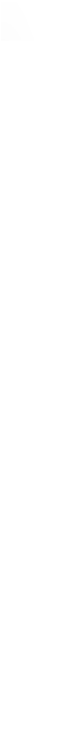 Firmaların toplamda 6.450 Çalışanı vardır. Firma başına ortalama 293 personel düşmektedir.
İstihdam
Firmalar 32 Tasarımcı Ve 400 Modelhane personeli ile çalışmaktadır.
İşgücünün Dağılımı
Firmaların yıllık üretim kapasitesi yılda 87 Milyon Adet
Üretim Kapasitesi
Firmaların yıllık toplam ihracatı yaklaşık 316 milyon ABD dolarıdır.
İhracat
Firma başına yıllık ihracat ortalaması ise 14,4 milyon ABD dolarıdır
Ortalama İhracat
2/22/2017
9
02
Sektörümüz ve Kümemiz KÜME POTANSİYELİ
İhracatçı
Tedarikçi Yapı
Private Label
22 firmanın tamamı ihracat odaklıdır ve Avrupa pazarları odaklı çalışmaktadır.
İşletmelerin sektörün küresel yapısında konumu; başta Avrupa markalarına ürün tedariği sağlayan tedarikçi büyük fabrika ve fason ağ yapıları olarak tanımlanabilir.
Firmaların 1’i hariç tamamı private label çalışmaktadır
Üretim Yapısı
Üretilen Ürünler
Belgeler
Firmaların 14’ü entegre tesis altyapısına sahiptir ancak tüm firmalar gerektiğinde fason üreticiyle çalışmaktadır. Firmaların 8’inin ise entegre tesis yapısı bulunmamakta; fason organizasyon ağırlıklı çalışmaktadır.
22 firmanın 12’sinde uluslararası kalite belgesi bulunmaktadır. Bunlar Sedex, Oeko-tex, BSCİ, GOTS olarak belirtilebilir.  Söz konusu belgelere sahip olmayan firmalarda müşteri denetimleri yapılmaktadır.
Ağırlıkla Üretilen Ürünler: «Bay-bayan Tişört, Polo Yaka Erkek Tişört, Svetşört» 
Firmaların faaliyet gösterdikleri ana ürün grupları; 
Örme Konfeksiyon Ürünleri
Erkek Giyim Ürünleri
Kadın Giyim Ürünleri
Bebek/Çocuk Giyim Ürünleri
2/22/2017
10
02
Sektörümüz ve Kümemiz KÜME YAPISI
Çalışan Sayısına Göre Dağılım (Fason Dahil)
Yıllık Üretim Kapasitesine 
Göre Dağılım
Yillik 
Ciro Bazinda Dağilim
2/22/2017
11
02
Sektörümüz ve Kümemiz KÜMEDE YER ALAN FİRMALAR
Butik Çalışan Firmalar
Fast Fashion 
Firma Tedarikçileri
Heterojen 
Küme Yapısı
Küme firmaları ölçeğine ve iş modeline göre farklılıklar göstermektedir. 
Bu nedenle, küme içinde bazı alt faaliyetlerin firma özelliklerine göre çeşitlendirilmesi planlanmaktadır.
Markası Olan Firmalar
Büyük Ölçekli Firmalar
Tasarım &
Koleksiyon Yönü Güçlü Firmalar
KOBİ’ler
Örme    
Konfeksiyon 
Kümesi
2/22/2017
12
02
Sektörümüz ve Kümemiz KÜME YAPISI
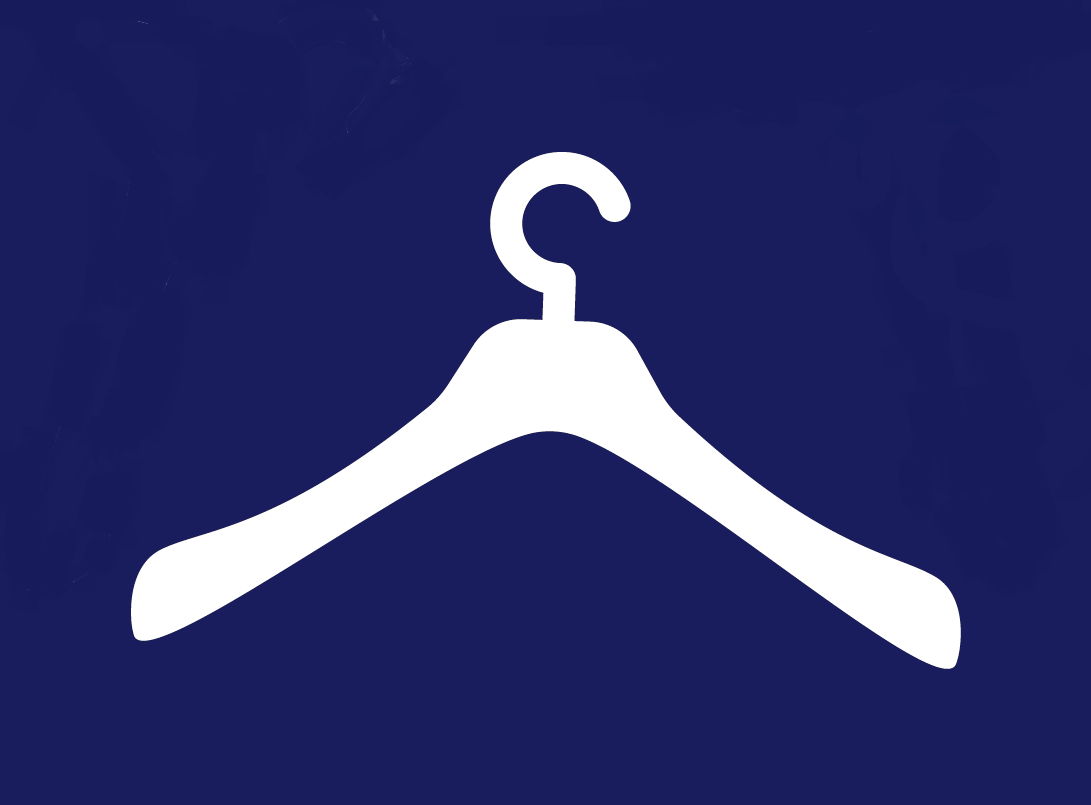 Proje firmalarının genelinde orta ve uzun vadede markalaşma hedefi bulunmamaktadır. (toplam 4 firmanın kendine ait markası, 2 firmanın marka satışlarının ciroda anlamlı bir payı bulunmaktadır.)
İşletmelerin 14’ü entegre ağırlıklı, 8’ i fason organizasyon ağırlıklı çalışmaktadır
İşletmelerin sektörün küresel yapısında konumu; başta Avrupa markalarına ürün tedariği sağlayan tedarikçi büyük fabrika ve fason ağ yapıları olarak tanımlanabilir.
Firmaların 17’sinin tüm üretim yapılanması İstanbul’da, 5’inin üretim yapısı İstanbul dışına da uzanmaktadır.
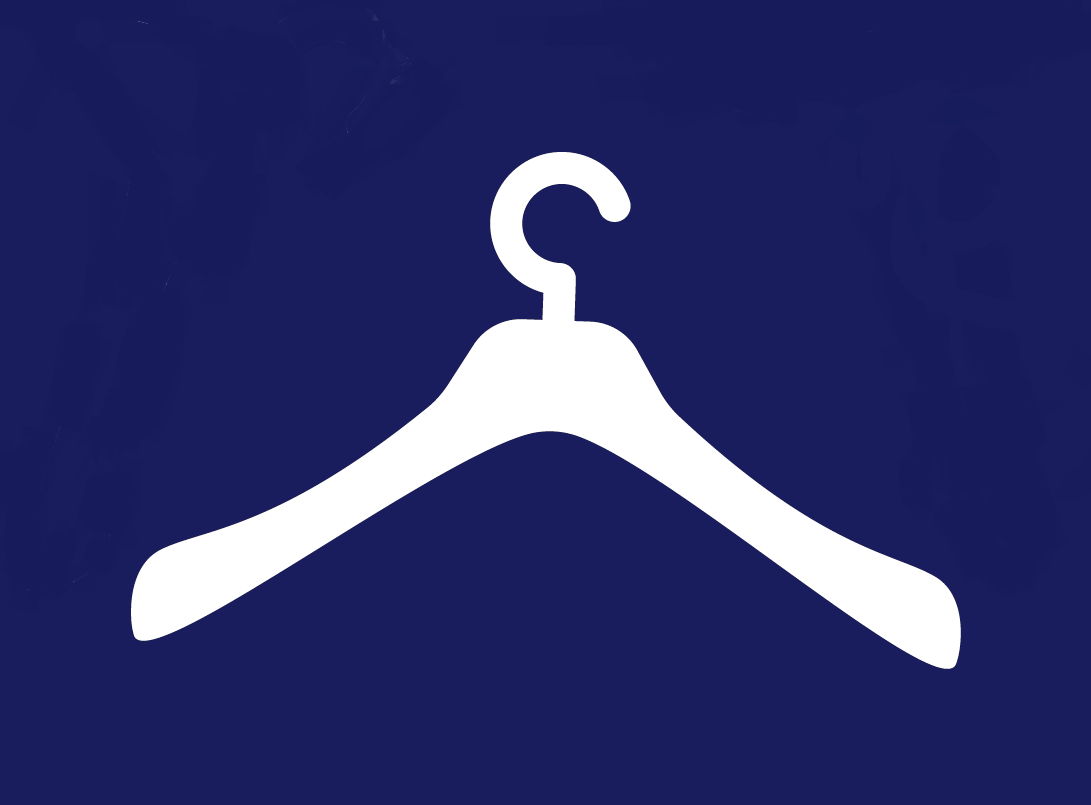 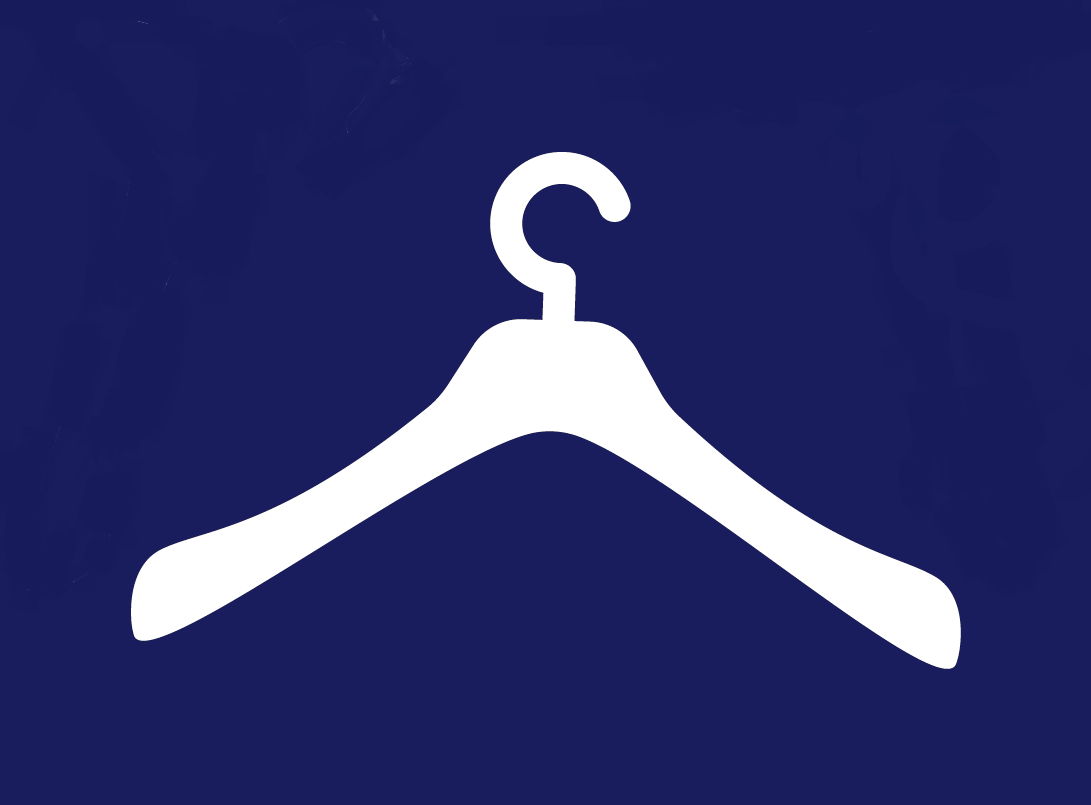 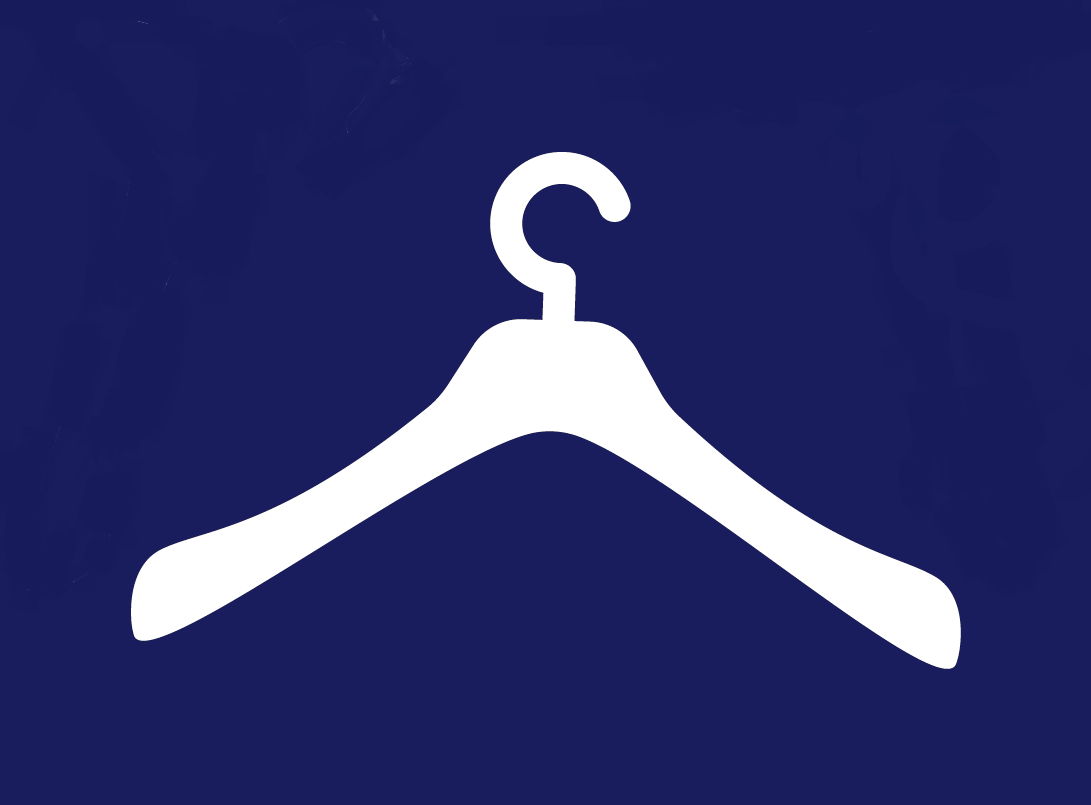 2/22/2017
13
02
Sektörümüz ve Kümemiz Sektördeki Temel Zorluklar
Başta Avrupa olmak üzere uluslararası markaların beklenti ve yönelimlerinin takip edilememesi,
Belirli markalarla çalışmak ve odaklanmak sonucunda tasarım, modelhane, müşteri temsilcileri üretim süreçlerinde yenilikçi yaklaşımlardan uzaklaşılması,
Tek ürün segmentine uzun yıllar boyunca odaklanmanın getirebileceği riskler,
Tek pazar ya da müşteriye odaklanmanın getireceği riskler,
2/22/2017
14
03
Küme Faaliyetlerimiz  KÜME YOL HARİTASI
Yurtdışı Pazarlama Faaliyetleri ve Alım Heyetleri
Sektörel Teknik / Teorik Eğitimler
Teknik Süreç İyileştirme Danışmanlıkları
Kümelenme Projemizin Temel Bileşenleri
Başlangıç Faaliyeti; Tüm firmalarımızın katılımıyla ortak bir eğitim faaliyeti 

Firmaların rekabet gücünü artırıcı ve nitelikli istihdamına katkı sağlayan eğitimler
Hedef pazara açılma ve yeni Pazar hedeflerini gerçekleştirmek üzere yurtdışı etkinlikleri
Kümedeki firma gruplarının ihtiyaçları bazında şekillendirilmiş; süreç danışmanlığı faaliyetleri
2/22/2017
15
KÜME FAALİYET TAKVİMİ
2/22/2017
16
03
Küme Faaliyetlerimiz  KÜME YOL HARİTASI
(1) Tasarım Odaklı Devlet Teşvikleri Mevzuat ve Başvuru Aşamaları Bilgilendirme Semineri
(2) Trendler (Kumaş Teknolojileri, Baskı Teknolojileri, Nakış ve Aksesuar Trendleri vb.)
(3) Hedef Pazarlardaki Markalar ve Marka Kimliklerinin Araştırılması
Hedef Kitle: Tüm Firmalar 
Öngörülen Takvim: Aralık 2016
Eğitim İçeriği: Firmaların tasarım ve koleksiyon geliştirme, şirket içinde tasarım alt yapısı ve personel istihdamı ve ilgili konuların geliştirilmesine yönelik mevcut devlet desteklerine ilişkin eğitim.
Hedef Kitle: Firmaların tasarım ekipleri, modelhane sorumluları 
Öngörülen Takvim: 2017-2018
Eğitim İçeriği: Gelecek sezonlarda etkili olabilecek ve müşterilerin talep ve beğenilerine uygun kumaş teknolojileri, kumaş model, doku ve renkleri, uygulama şekil ve özelliklerinin aktarılması.
Hedef Kitle: Firmaların tasarım ekipleri, pazarlama ekipleri, müşteri temsilcileri
Öngörülen Takvim: 2017
İçeriği: İskandinav Ülkeleri ve Amerika’da yer alan ve Türkiye’de üretim yaptırmak isteyecek markaların tespiti, bu markaların        derinlemesine incelenmesi.
Sektörel Teknik / Teorik Eğitimler
2/22/2017
17
03
Küme Faaliyetlerimiz  KÜME YOL HARİTASI
İş ve Üretim verimliliğinin analizi ve etkinliğin artırılması ile kapasite kullanımının artırılması

(1.1) Üretim Süreçlerinde Verimliliğin Artırılması

(1.2) Departmanlar Bazında Etkinlik Analizi ve Birimler Arası iletişim ve Performans Artışı

(1.3) Modelhane Yapılarının Etkinlik Analizi ve Verimliliğinin Artırılması
(2) İhracat pazarlaması ve pazar çeşitliliğinin artırılması odaklı koleksiyon hazırlığı
(3) Büyüyen global markalara yatırım ile markalaşma ve ihracat olanaklarının araştırılması
Hedef Kitle: mevcut tasarımcı ve modelhane ekiplerine yönelik
Öngörülen Takvim: 2017-2018
(min. 6 ay) 
Faaliyet İçeriği: Firmaların hazırlayacakları koleksiyon ile markalara yönelik sunum yapma ve firma kabiliyetlerini tanıtma güçlerinin artması
Hedef Kitle: Mevcut durumda önemli bir ihracat büyüklüğüne sahip olan firmalar
Öngörülen Takvim: 2017-2018
(4 ay)
Faaliyet İçeriği: UR-GE Projesinde yer alan büyük ölçekli ve yatırım gücü olan firmaların hedef pazarlarında büyüme potansiyeli olan markaların belirlenerek, işbirliği için uygun olup olmadıklarının analizi
Teknik Süreç İyileştirme Danışmanlıkları
2/22/2017
18
03
Küme Faaliyetlerimiz  KÜME YOL HARİTASI
(1.1) Üretim Süreçlerinde Verimliliğin Artırılması
(1.2) Departmanlar Bazında Etkinlik Analizi ve Birimler Arası iletişim ve Performans Artışı
(1.3) Modelhane Yapılarının Etkinlik Analizi ve Verimliliğinin Artırılması
Hedef Kitle: mevcut tasarımcı ve modelhane ekiplerine yönelik
Öngörülen Takvim: 2017-2018 
(min.6 ay) 
Faaliyet İçeriği: Departmanlar arasında iletişimi ve iş akışlarını hızlandırarak etkinliğin nasıl artırılacağına ilişkin sistem önerisi
Hedef Kitle: kesim, dikim, ütü paket faaliyetlerini işletme içinde yapan firmalar 
Öngörülen Takvim: 2017-2018
(min. 6 ay) 
Faaliyet İçeriği: Kesimden başlayarak üretimde oluşan kayıpların en aza indirgenmesi, ürün çevrim hızının artması, çalışan başına üretim verimliliğin artması
Hedef Kitle: Modelhane Yapıları Gelişime Açık Firmalar
Öngörülen Takvim: 2017-2018 
(min. 6 ay)
Faaliyet İçeriği: Modelhane iş ve üretim yapısının yeniden organizasyonu, iş akış ve organizasyonlarının ele alınması, model makinacıların etkinliği, modelhane yerleşkesinin etkinliği
İş ve Üretim verimliliğinin analizi ve etkinliğin artırılması ile kapasite kullanımının artırılması
2/22/2017
19
03
Küme Faaliyetlerimiz  KÜME YOL HARİTASI
Alım Heyetleri
Yurtdışı Pazarlama Faaliyetleri
Avrupa Ülkeleri (Almanya, İngiltere, Hollanda, İspanya) Alım Heyeti
İskandinav Ülkeleri Alım Heyeti (Norveç, İsveç, Danimarka)
Amerika Alım Heyeti
Avrupa Ülkeleri Ticaret Heyeti I-Almanya Odaklı 
Avrupa Ülkeleri Ticaret Heyeti II-İngiltere Odaklı 
Avrupa Ülkeleri Ticaret Heyeti III-İspanya 
İskandinav Ülkeleri Ticaret Heyeti 
Kumaş Fuarı Ziyareti (Intertextile Shangai Uzak Doğu veya Paris Tex World vb.) 
Amerika Ticaret Heyeti
Yurtdışı Pazarlama Faaliyetleri ve Alım Heyetleri
2/22/2017
20
04
Proje Çıktıları PERFORMANS GÖSTERGELERİ
2/22/2017
21
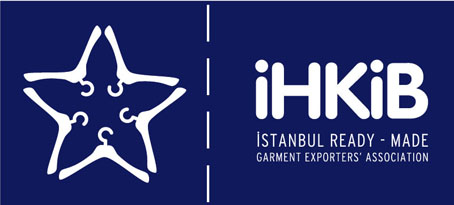 TEŞEKKÜRLER
AB PROJE ŞUBESİ 
Dış Ticaret Kompleksi, B Blok, 6. Kat
projeofisi@itkib.org.tr
2/22/2017
22